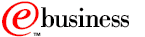 Sisteme integrate pentru     -business

9 – eCommerce, e-Auctions
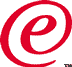 Răzvan Daniel Zota
Catedra de Informatică Economică
ASE Bucureşti
zota@ase.ro
https://zota.ase.ro/eb
10/20/2022
1
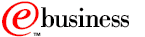 -commerce B2B
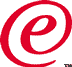 B2B – Tranzacţii între companii ce au loc electronic prin intermediul Internetului, extraneturilor sau a intraneturilor – denumite şi eB2B (electronic B2B) sau, simplu, B2B.
10/20/2022
2
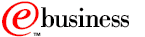 Ce este B2B ?
Elemente cheie ale B2B:

Disponibilitatea unei platforme securizate de Internet broadband şi pieţele electronice publice şi private B2B
 Nevoia de colaborare între furnizori şi cumpărători
 Posibilitatea de a economisi bani, reduce întârzierile şi îmbunătăţi colaborările
 Apariţia unor tehnologii eficiente pentru integrare intra şi inter-organizaţională
10/20/2022
3
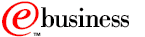 Tipuri de comerţ electronic B2B
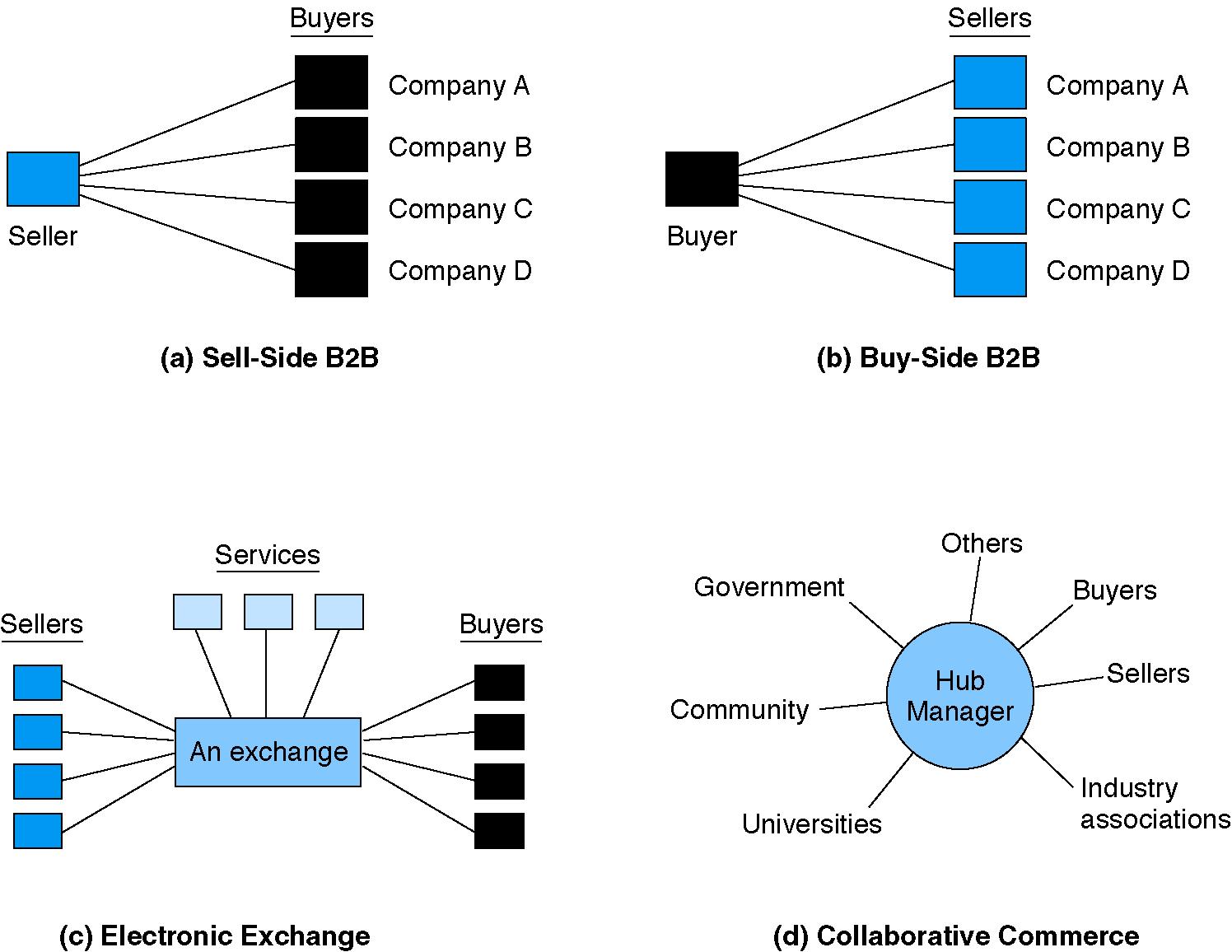 10/20/2022
4
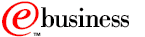 Tranzacţii B2B
Tipuri de tranzacţii

Cumpărarea spot 

Reprezintă achiziţia bunurilor şi serviciilor pe măsură ce este nevoie de ele, preţurile fiind determinate în mod dinamic pe baza cererii şi ofertei

Cumpărătorii şi vânzătorii nu se cunosc între ei

Ex: Schimburi de mărfuri (ulei, zahăr, porumb, etc.)
10/20/2022
5
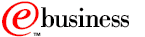 Tranzacţii B2B
Tipuri de tranzacţii

Sourcing strategic și sistematic

Reprezintă achiziţiile ce presupun contracte pe termen lung ce sunt bazate pe negocieri private între vânzători şi cumpărători

Au loc negocieri directe online între cumpărător şi vânzător
10/20/2022
6
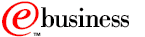 Comerţ electronic B2B
“Direcţii” de tranzacţionare

Pieţe verticale
Sunt pieţele din cadrul unei industrii sau a unui segment industrial (i.e., electronice, automobile, oţel, etc.)

Pieţe orizontale
	Sunt pieţele concentrate pe un serviciu, material sau 	produs utilizat în toate tipurile de industrii (i.e., 	consumabile de birou, PC-uri, servicii de călătorie)
10/20/2022
7
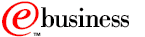 Avantaje B2B
Crearea de noi oportunităţi de vânzare (cumpărare)
Elimină hârtia şi reduce costurile administrative
Reduce timpii de procesare a comenzilor
Scade costurile de căutare a cumpărătorilor în găsirea produselor şi vânzătorilor
Creşte productivitatea angajaţilor din vânzări/achiziţii
Reduce erorile şi creşte calitatea serviciilor
Face mai uşoară configurarea produselor
10/20/2022
8
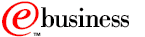 Avantaje B2B
Reducerea costurilor de marketing şi vânzări
Reducerea nivelelor de inventar
Permite existenţa cataloagelor online cu preţuri diferite pentru diverşi clienţi
Creşte flexibilitatea producţiei, permite livrarea JIT
Reduce costurile de achiziţii (pentru cumpărători)
Creşte oportunităţile de colaborare
10/20/2022
9
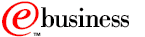 Modele B2B
Principalele tipuri de modele B2B

Pieţe e-market de tip sell-side
Vânzarea prin intermediari
Vânzarea prin licitaţii
Pieţe e-market de tip buy-side
E-procurement
Reverse auctions
10/20/2022
10
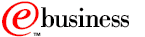 Modelul “Sell-side” B2B
Piaţa electronică “sell-side”

Reprezintă piaţa bazată pe web în care o companie vinde mai multor cumpărători business din e-cataloage sau prin licitaţii, de regulă prin intermediul unui extranet.

Există, de regulă, trei modalităţi de stabilire a preţurilor: 
- Vânzarea din cataloage electronice 
 Vânzarea prin licitaţii obişnuite
 Vânzarea directă “one-to-one” pe baza unui contract negociat (de regulă pe termen lung)
10/20/2022
11
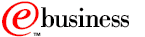 Arhitectura pieţei electronice “Sell-side” B2B
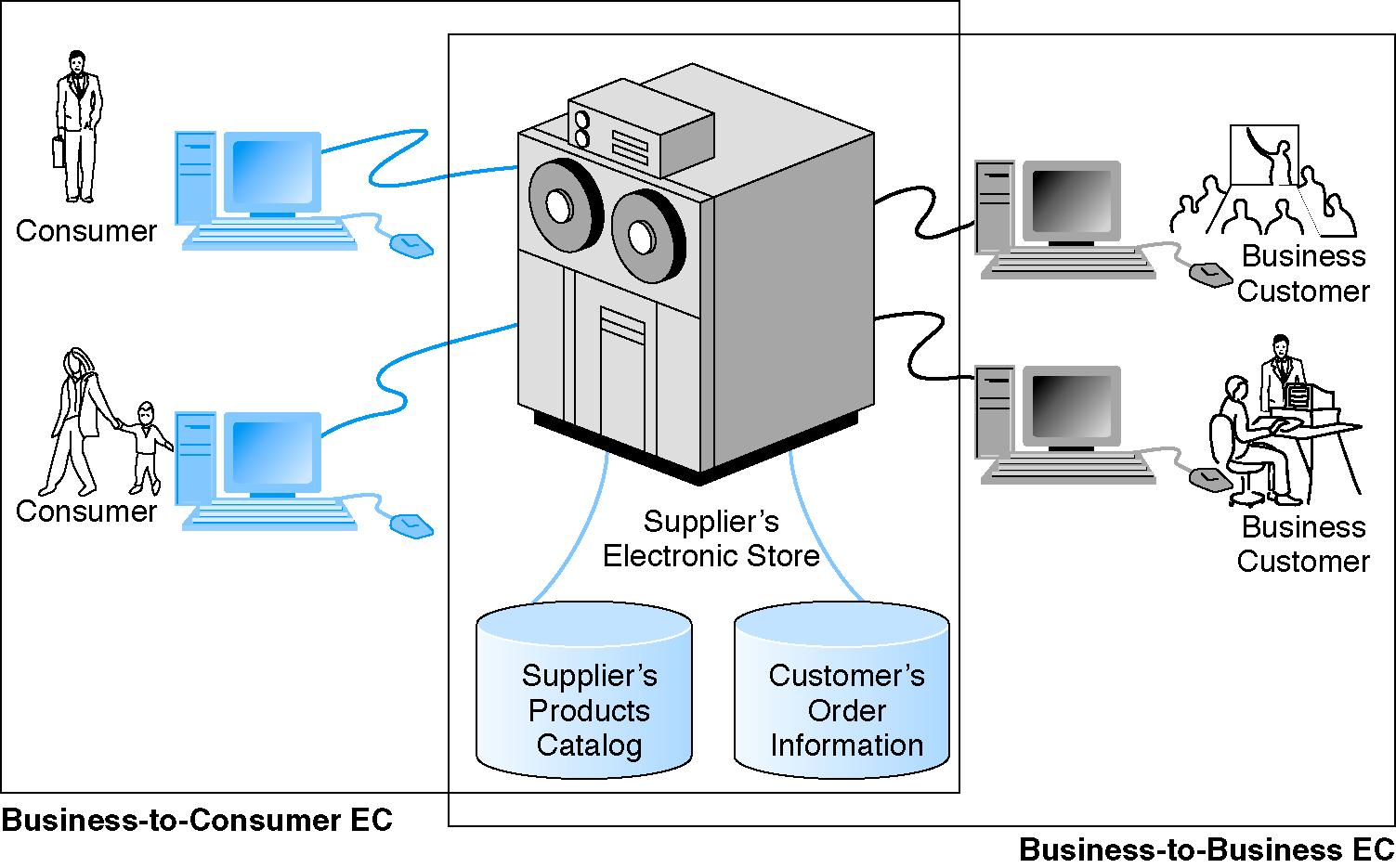 10/20/2022
12
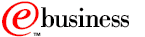 Modelul “one-to-many”: intermediari şi licitaţii
Intermediarii ajută la distribuirea produselor la un mare număr de cumpărători.

Aceştia achiziţionează produse provenite de la mai mulţi furnizori şi le combină în cataloage din care vând.

Oferă, de asemenea, produse online prin intermediul magazinelor 
online (Amazon.com, etc.)
10/20/2022
13
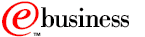 Amazon
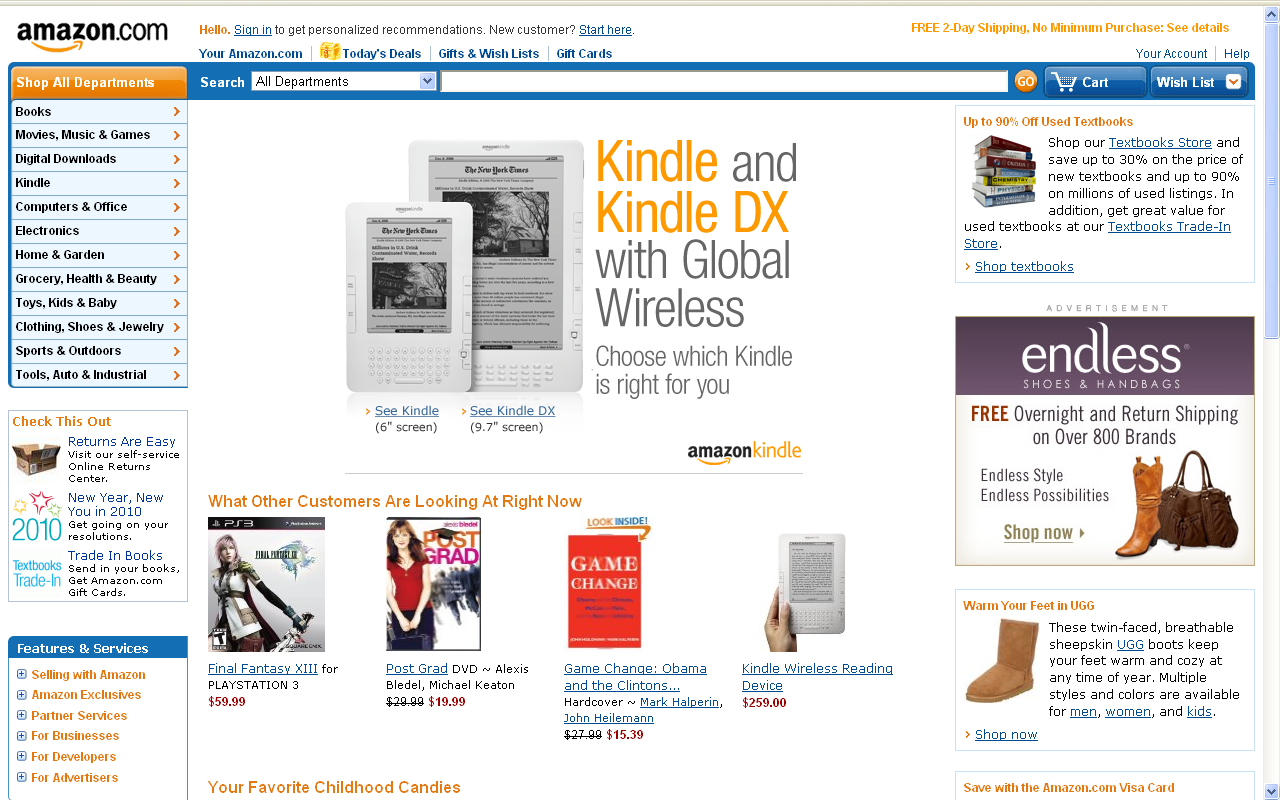 10/20/2022
14
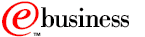 Modelul “one-to-many”: intermediari şi licitaţii
Folosirea licitaţiilor pe partea de “Sell-Side”

Reducerea costurilor
Creşterea vizualizărilor de pagini
Cooptare de membri
Pentru a licita, utilizatorii trebuie să se înregistreze 
Baze de date cu contacte de business
10/20/2022
15
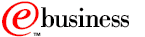 Modelul “one-to-many”: intermediari şi licitaţii
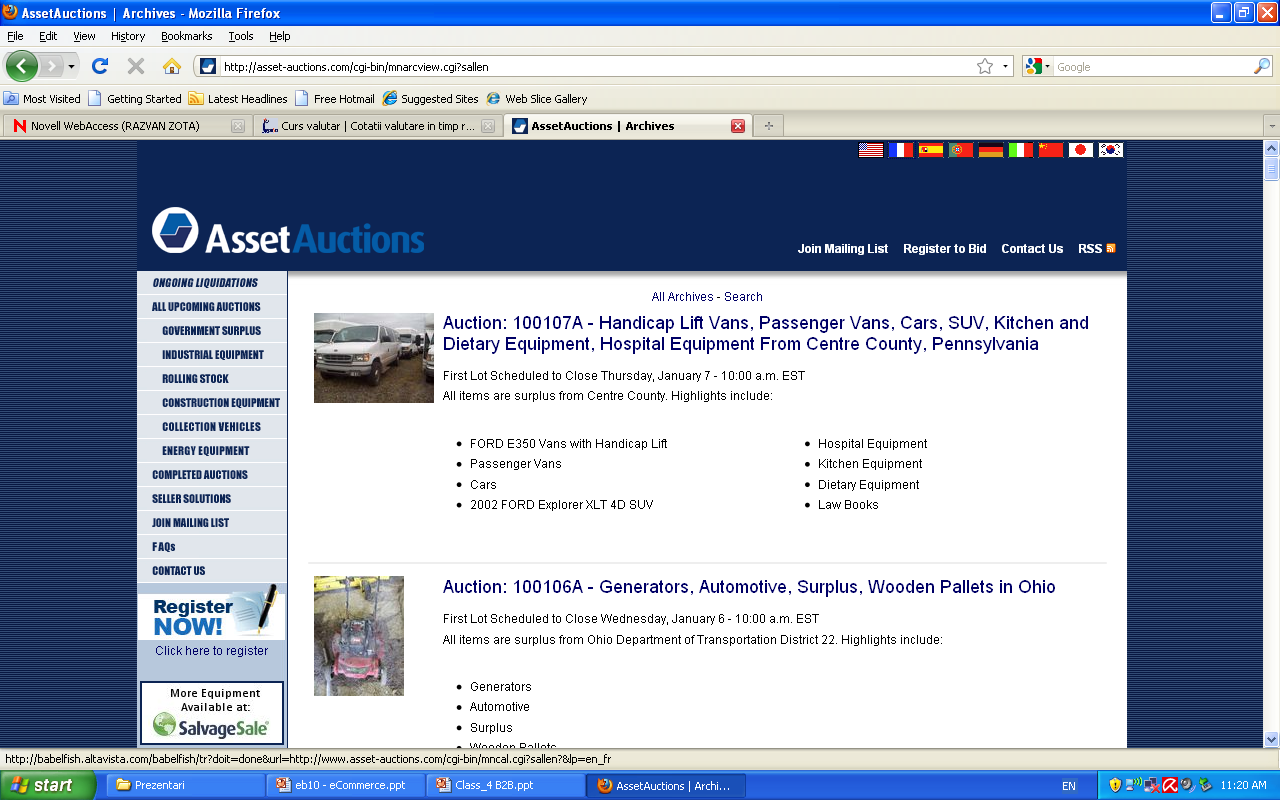 10/20/2022
16
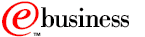 Pieţe electronice - Buy-side
Request for quote (RFQ)

Cumpărătorul deschide o licitaţie pe propriul server şi invită potenţialii furnizori să-şi trimită licitările

“Invitaţia” de participare într-un sistem de licitaţii (tendering system)
10/20/2022
17
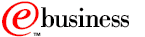 Sistem de selecție a ofertelor
10/20/2022
18
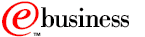 Tipuri de licitaţii
Licitaţia engleză
Participanţii licitează în mod direct şi deschis între ei. Finalizarea licitaţiei se poate face atunci când este atins un preţ prestabilit, fie ultimul preţ atins înaintea expirării licitaţiei.
În cazul acestei licitaţii există un preţ minim de pornire.
10/20/2022
19
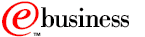 Tipuri de licitaţii
Licitaţia olandeză (dutch auction, clock auction)

Se pleacă de la un preţ maxim cerut de vânzător, care poate fi coborât până când un cumpărător acceptă preţul.
Acest tip de licitaţie se foloseşte când se doreşte licitarea rapidă.
10/20/2022
20
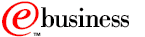 Tipuri de licitaţii
Licitaţia în plic închis (sealed first-price auction)
Licitaţiile se depun în plic închis simultan, astfel încât nici unul dintre ofertanţi  nu ştie de oferta celuilalt.

Licitaţia Vickrey
Asemănătoare cu cea în plic închis, preţul plătit nu este cel propus de câştigător ci al doilea preţ ca valoare.
10/20/2022
21
[Speaker Notes: 7 8 10]
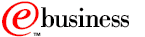 Tipuri de licitaţii
Licitaţia “tăcută” (silent auction)

Folosită, de regulă, la evenimentele de caritate. 
După ce articolele sunt afişate, licitatorii îşi scriu preţurile oferite pe bucăţi de hârtie.
Pot cunoaşte sau nu preţurile propuse de către ceilalţi.
10/20/2022
22